Инновационные методы математических досугов и самостоятельной деятельности детей
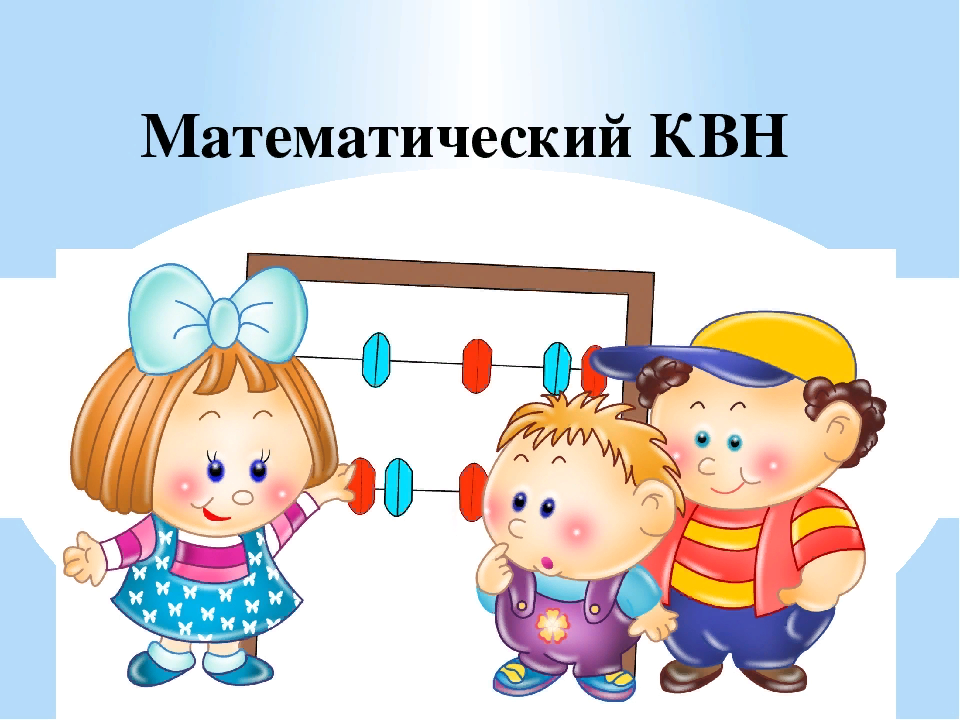 ПРИТЧА О МУДРЕЦЕ

«Я пытался достичь сердца ребенка словами, но они часто проходили мимо него не услышанными. Я пытался достичь его сердца книгами, он бросал на меня озадаченные взгляды. В отчаянии я отвернулся от него. «Как я могу пройти к сердцу этого ребенка?» воскликнул я. Он прошептал мне на ухо: «Приди, поиграй со мной!».
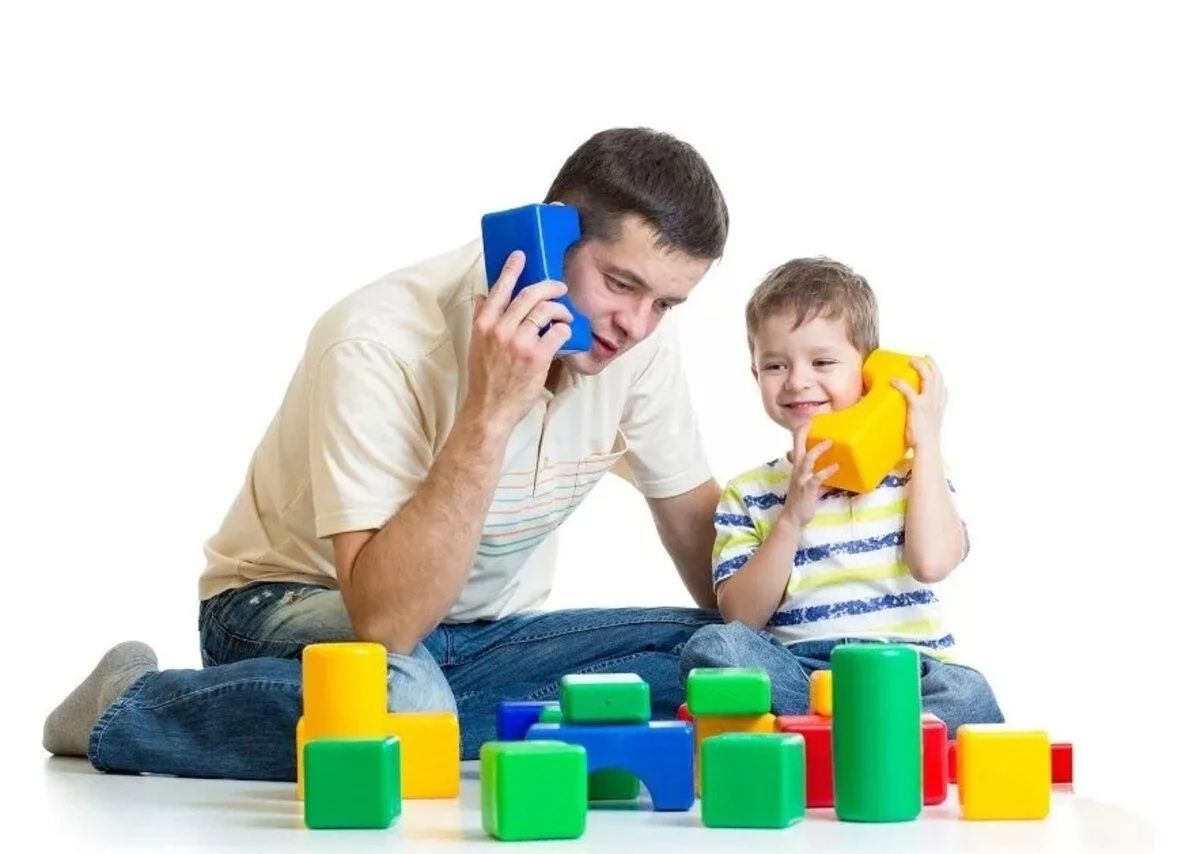 Информационно – коммуникативные технологии
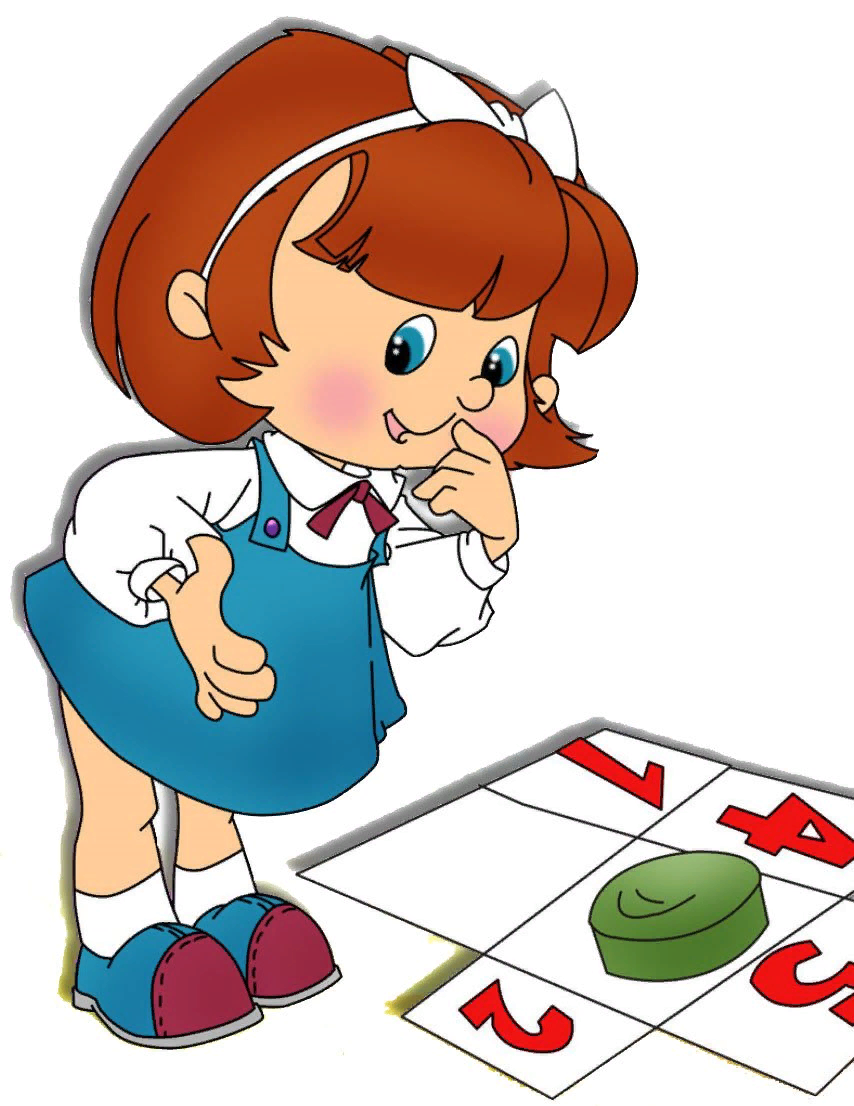 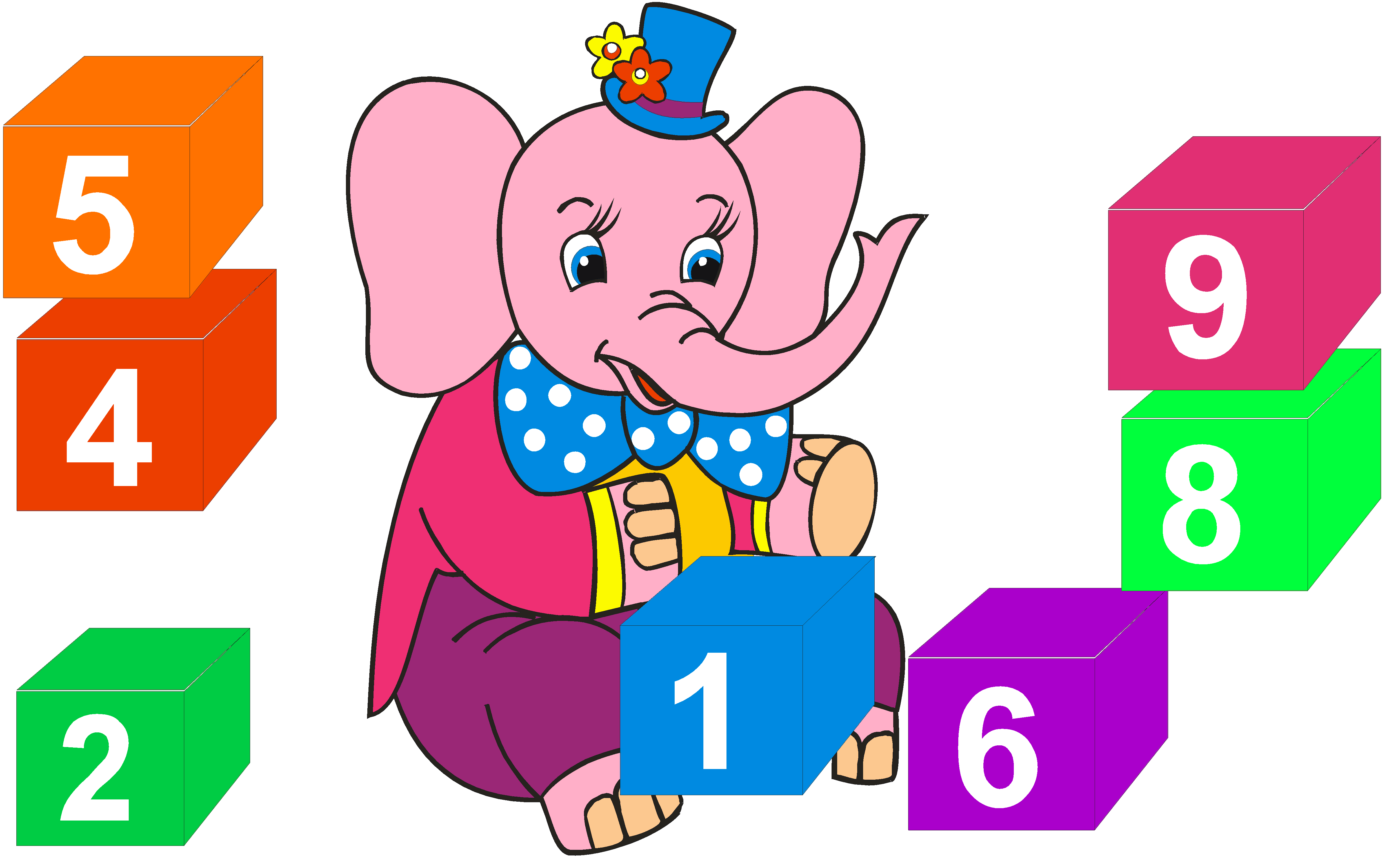 Здоровьесберегающие технологии
Дыхательная гимнастика;
 глазодвигательные упражнения; 
бодрящая гимнастика и гимнастика пробуждения;
пальчиковая гимнастика, артикуляционная гимнастика;
психогимнастика;
физминутки математического содержания;
кинезиологические упражнения
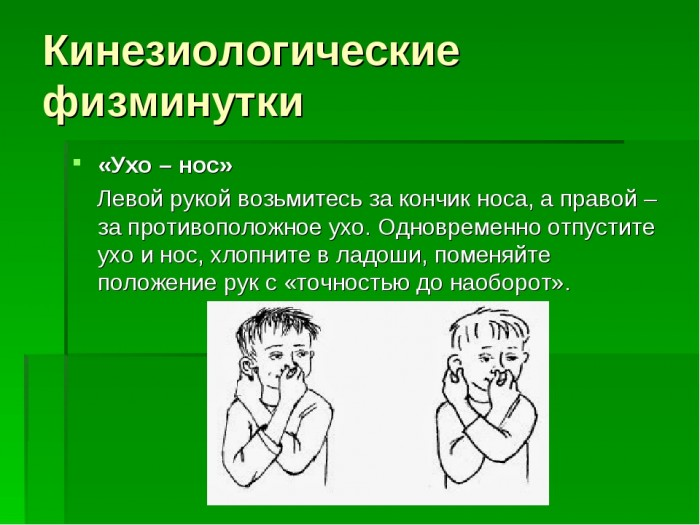 ТРИЗ (теория решения изобретательных задач)
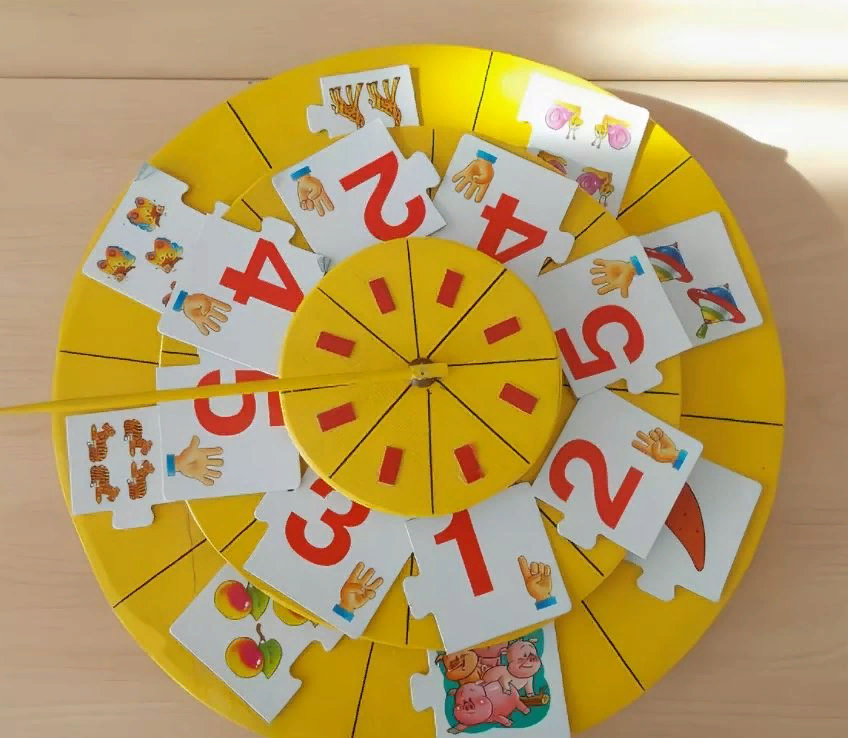 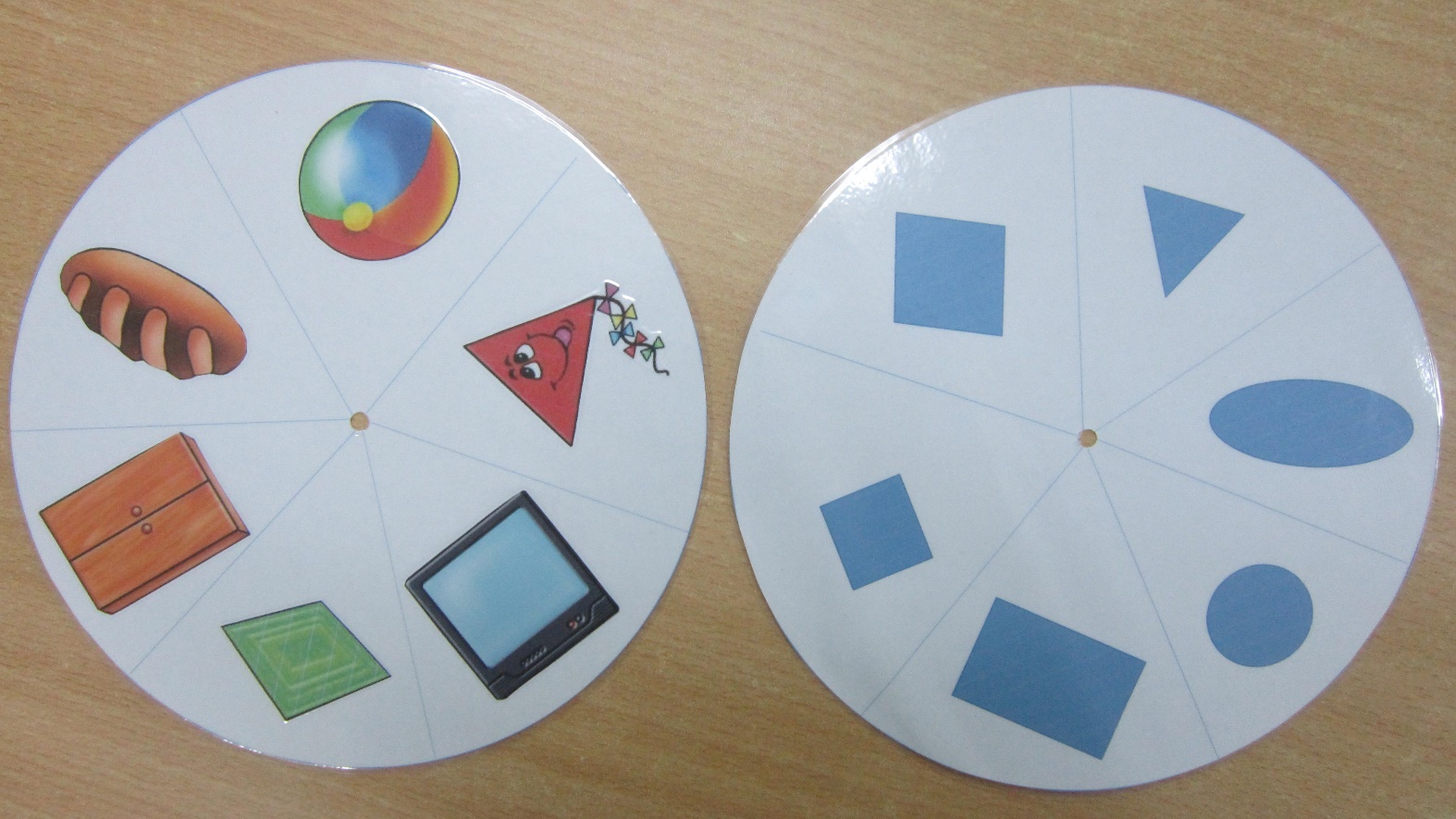 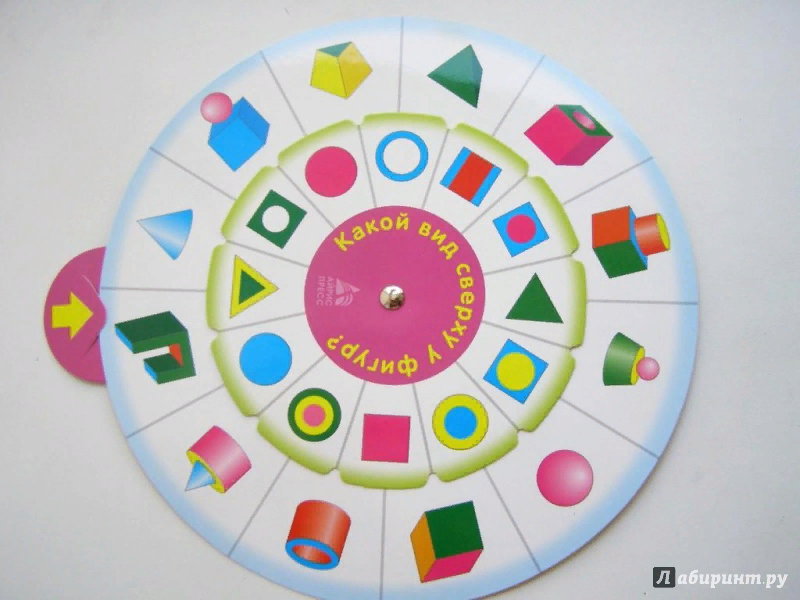 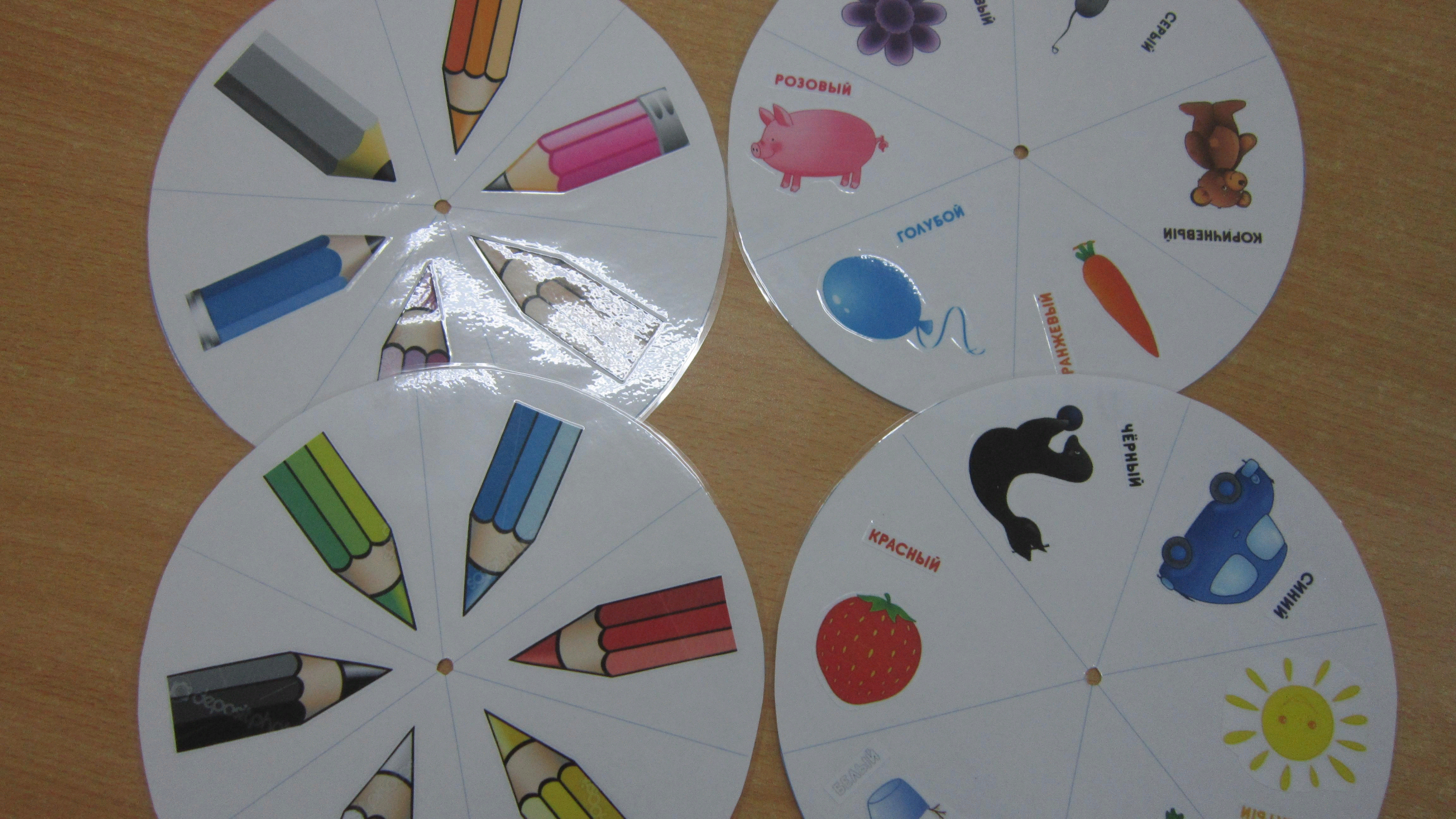 Друдлы
На свете всё на всё похоже:
Змея - на ремешок из кожи,
Луна – на круглый глаз огромный,
Журавль – на тощий кран подъемный.
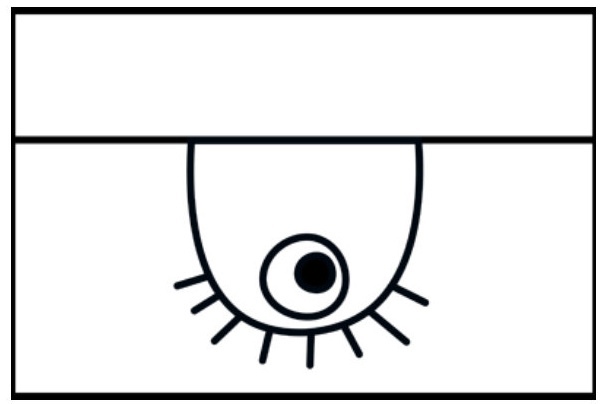 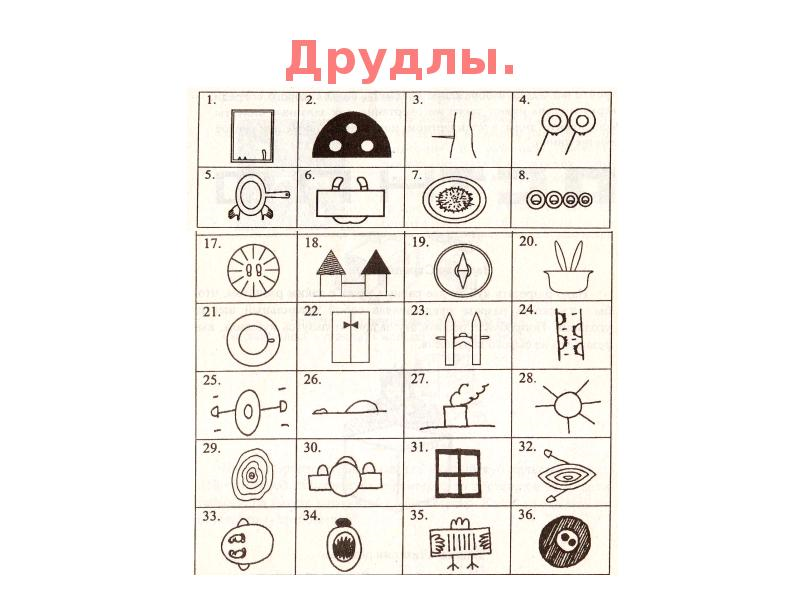 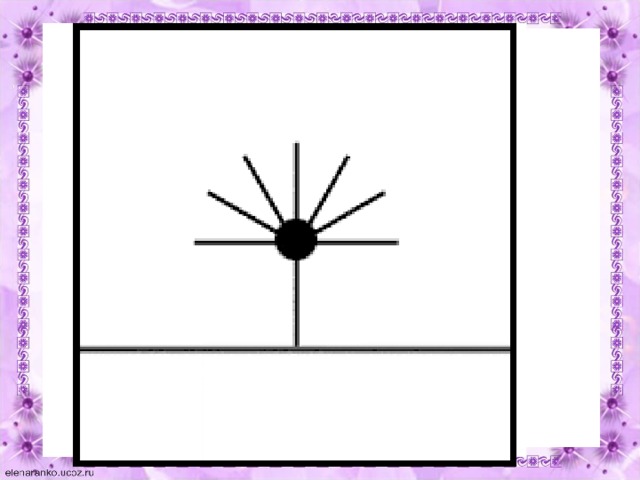 Игры - головоломки
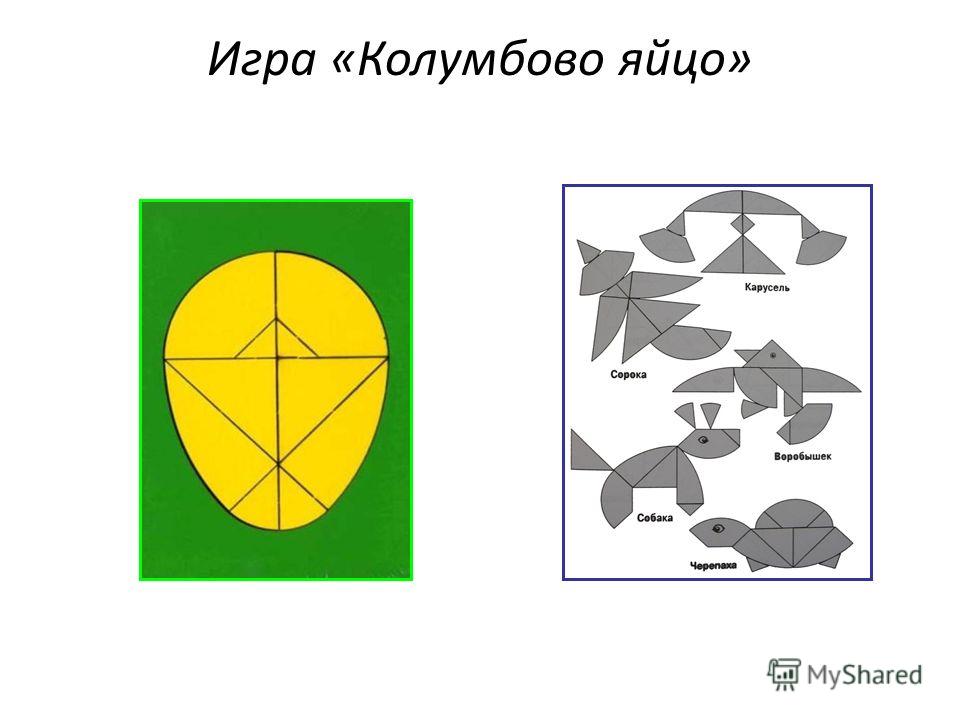 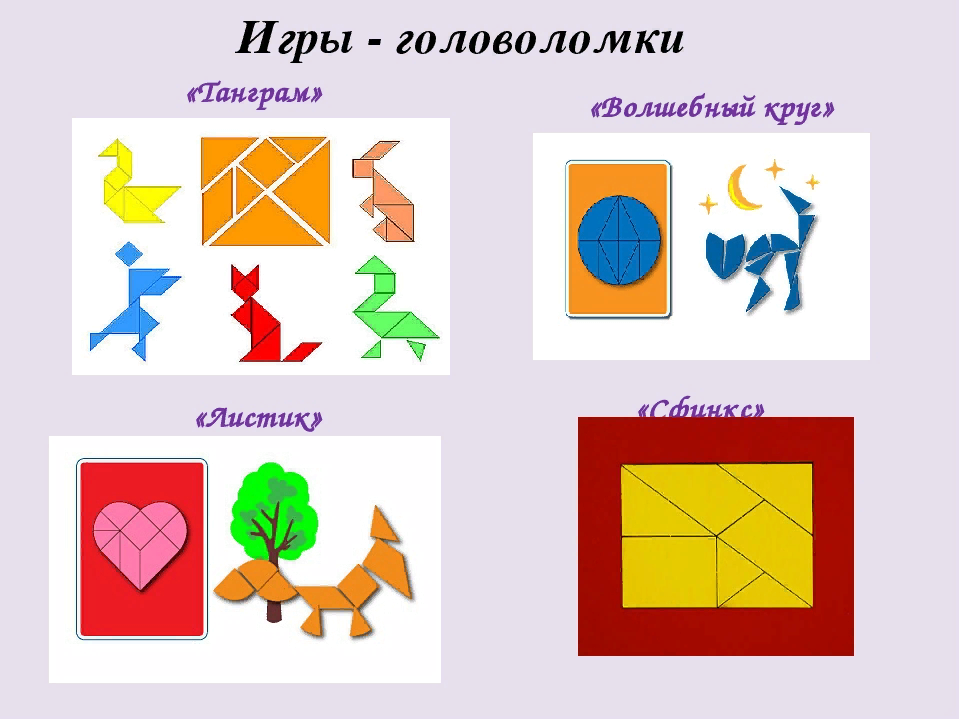 Игры Вячеслава Вадимовича Воскобовича.
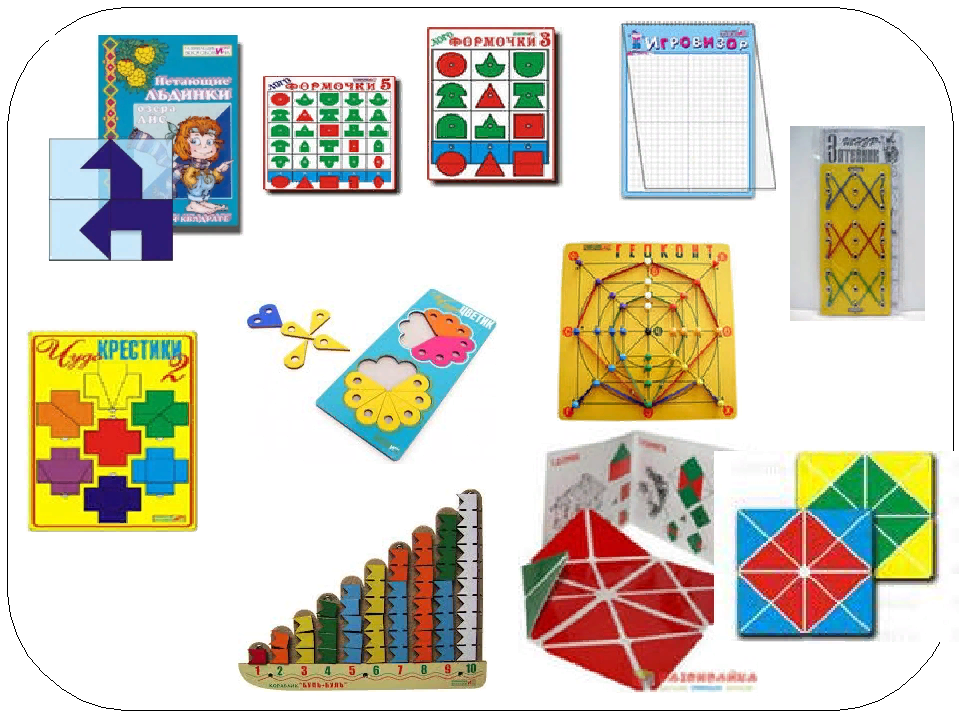 Опыты и эксперименты
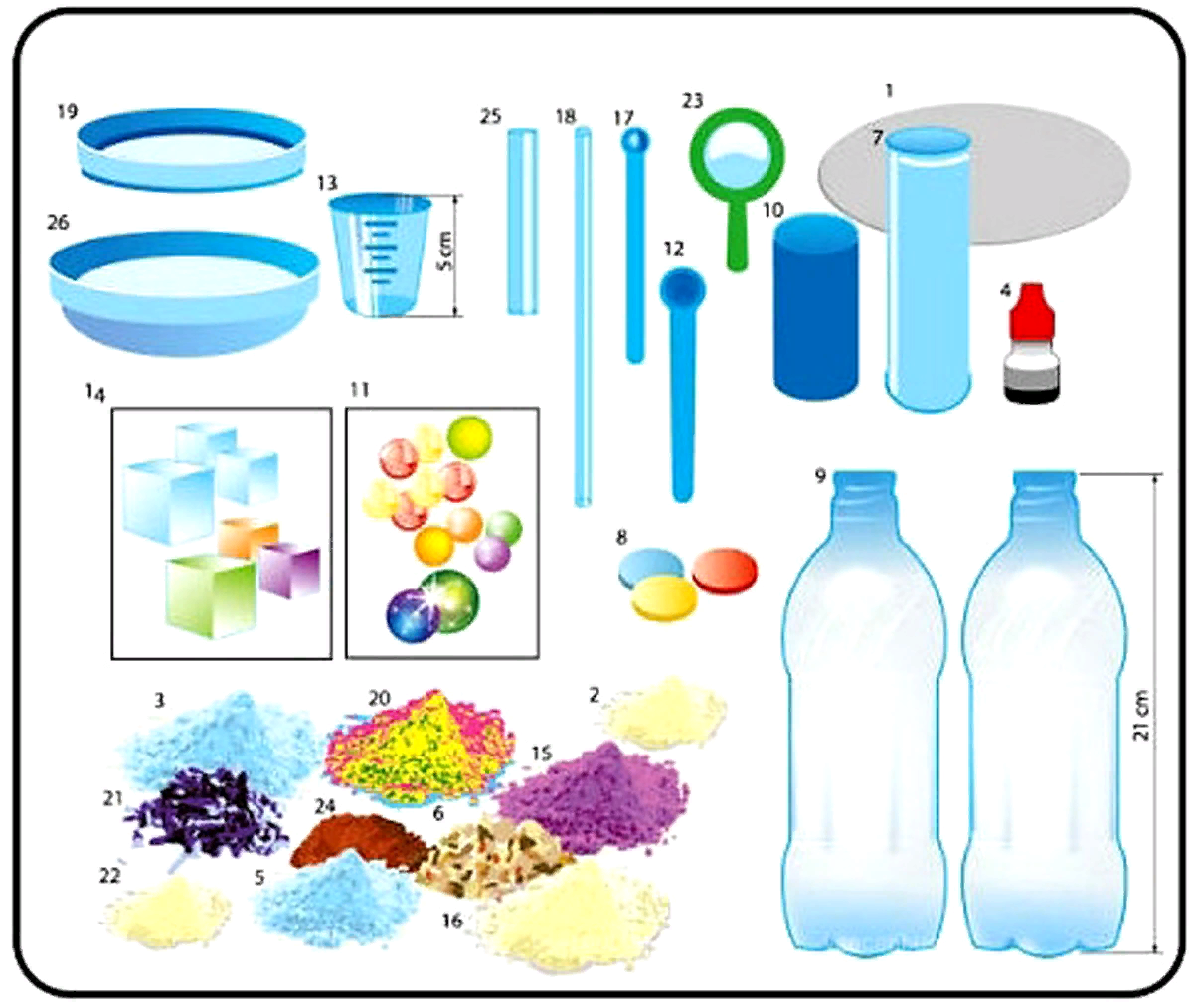 Блоки Дьенеша
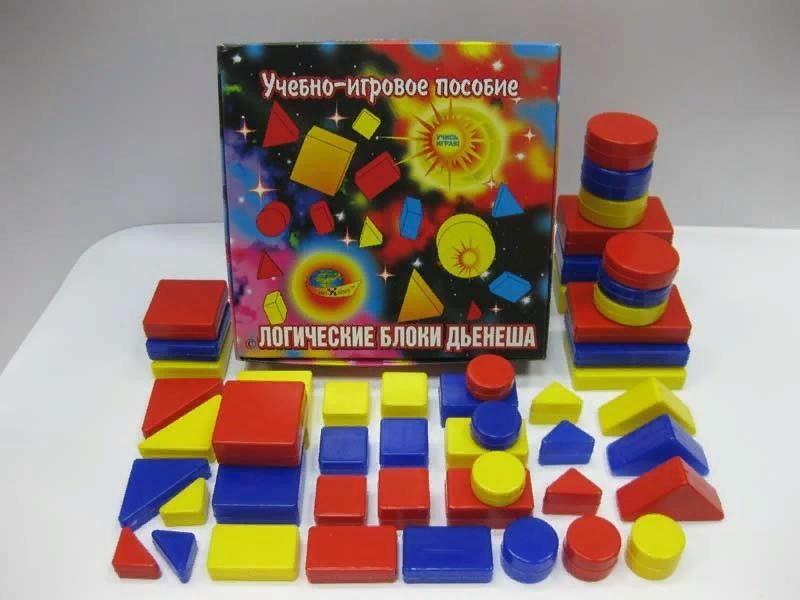 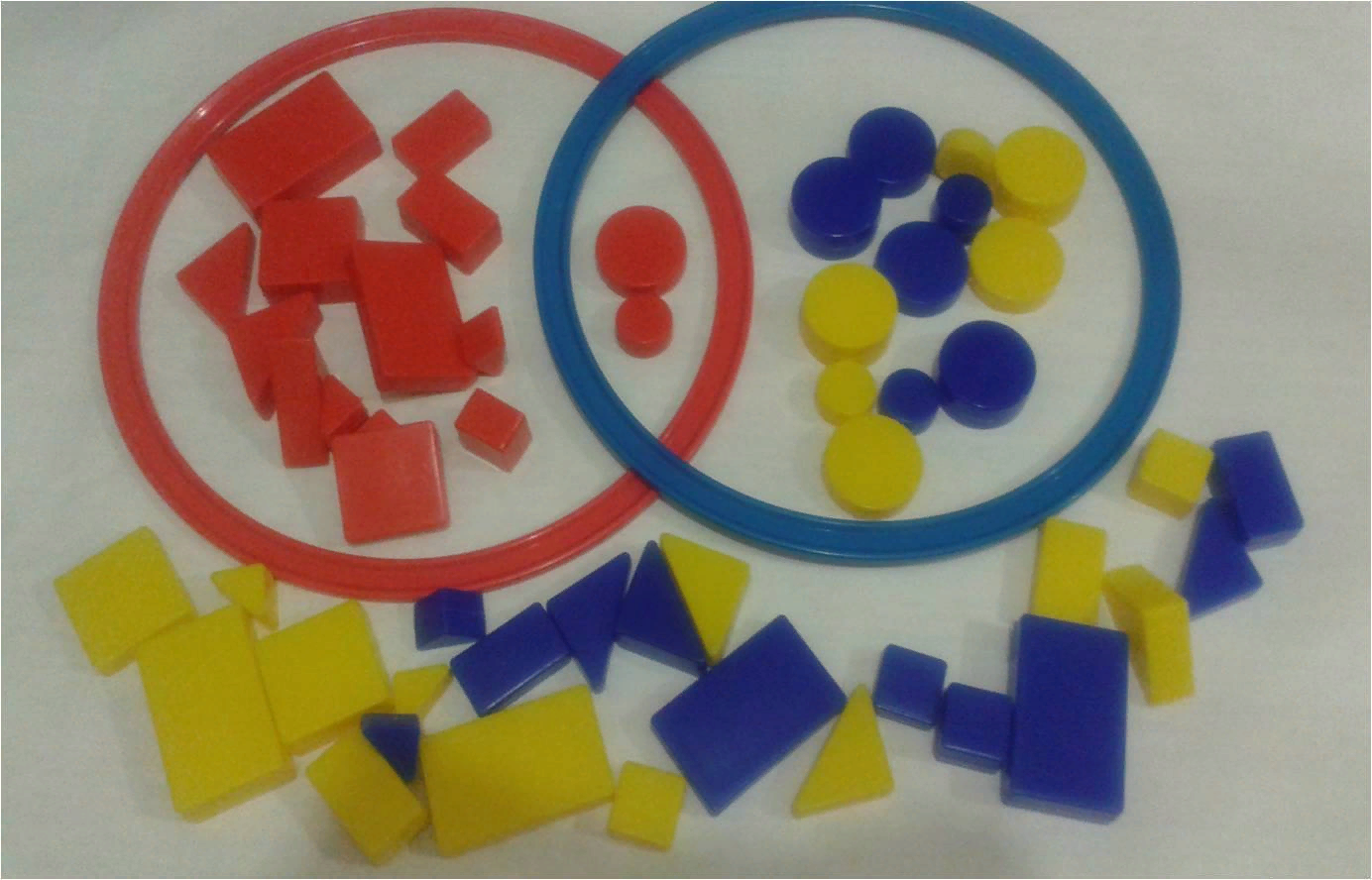 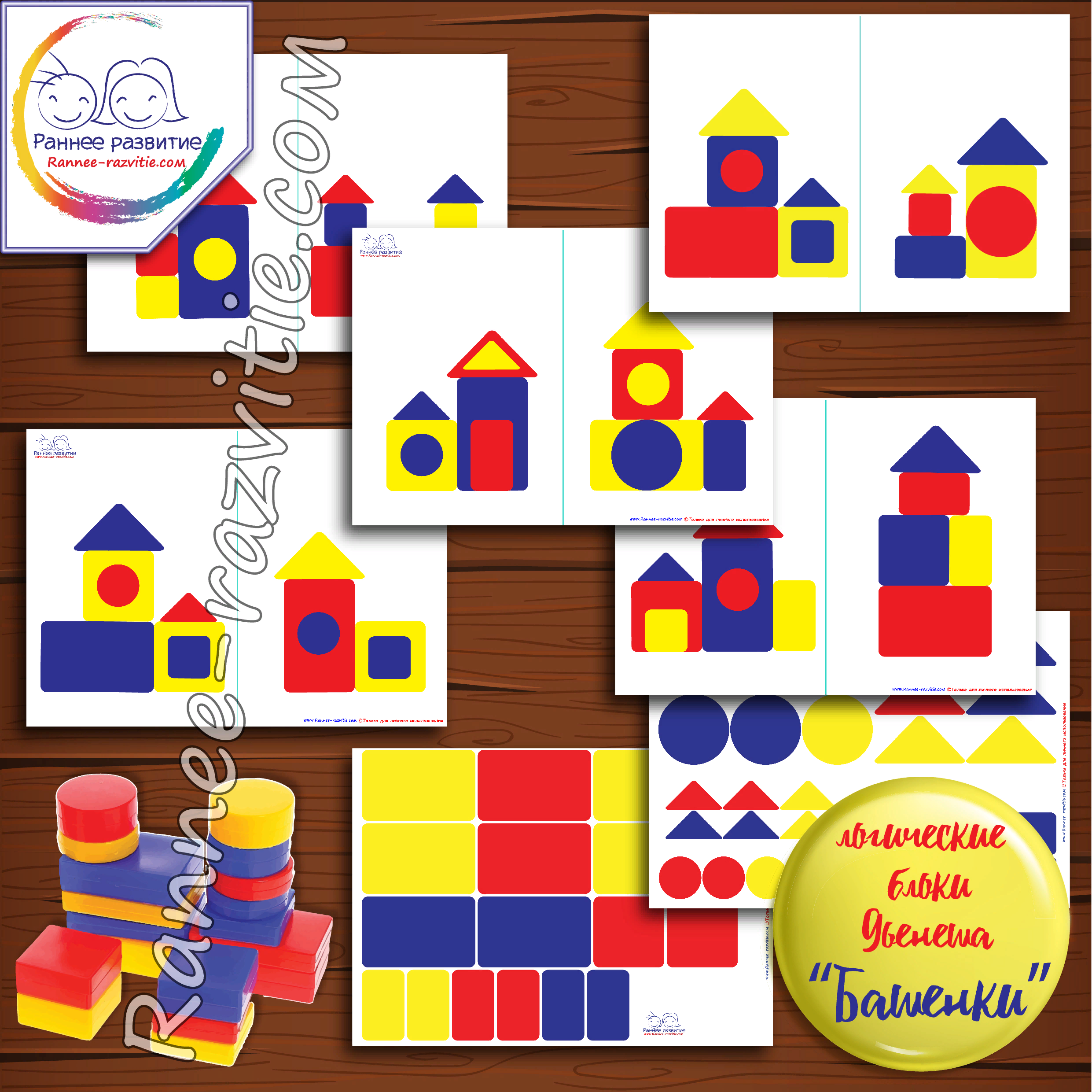 Палочки Кюизенера
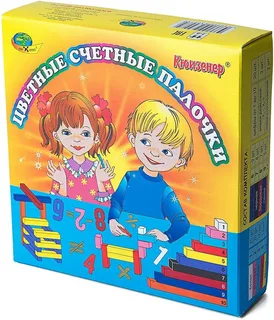 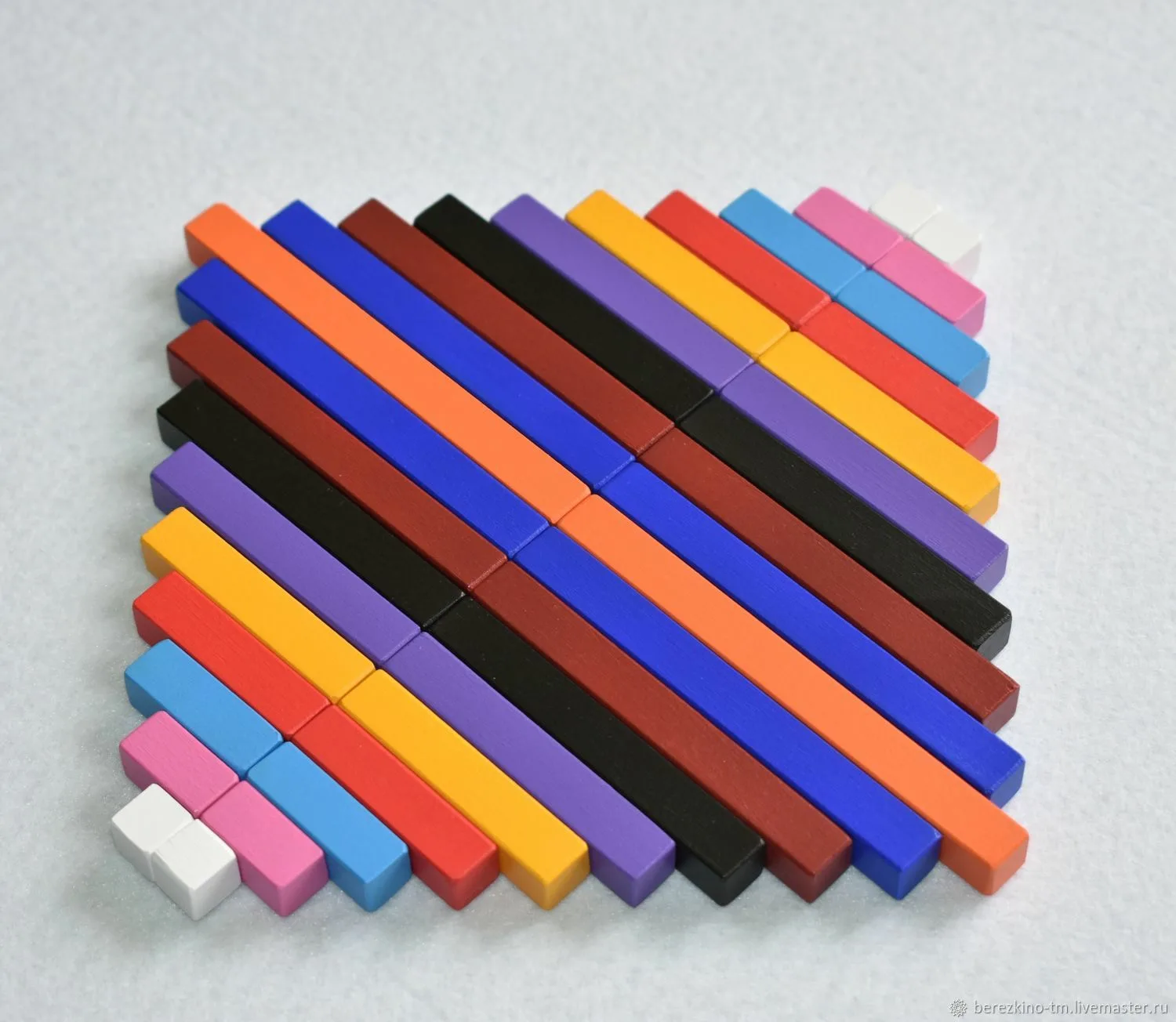 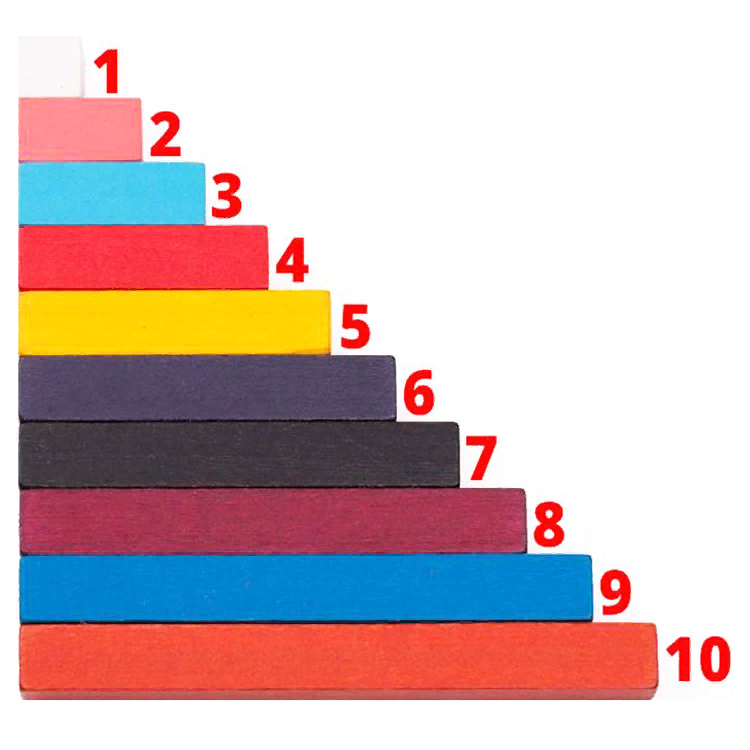 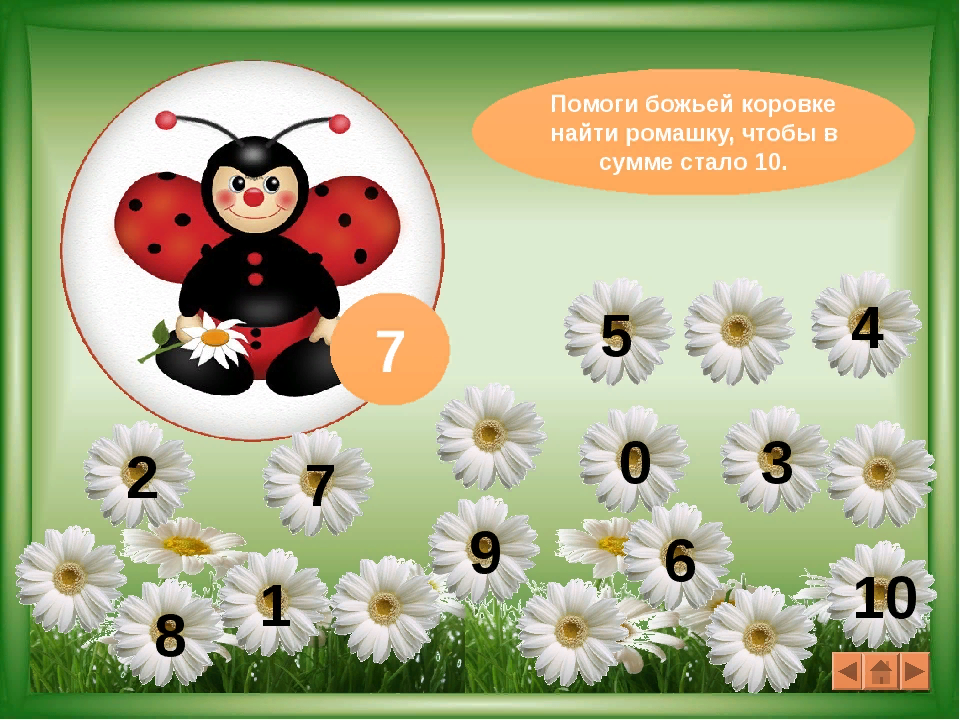